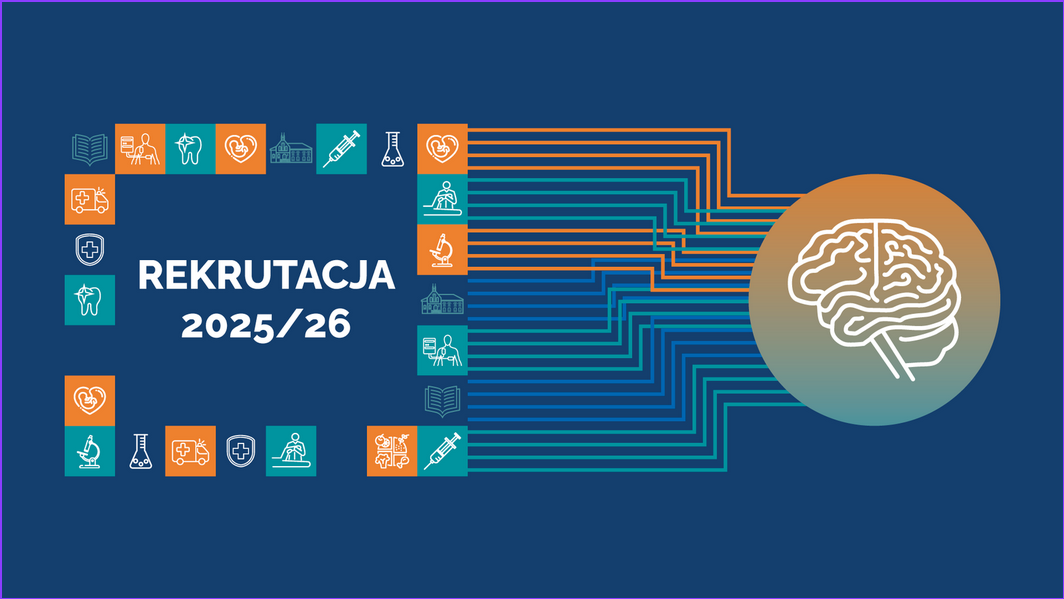 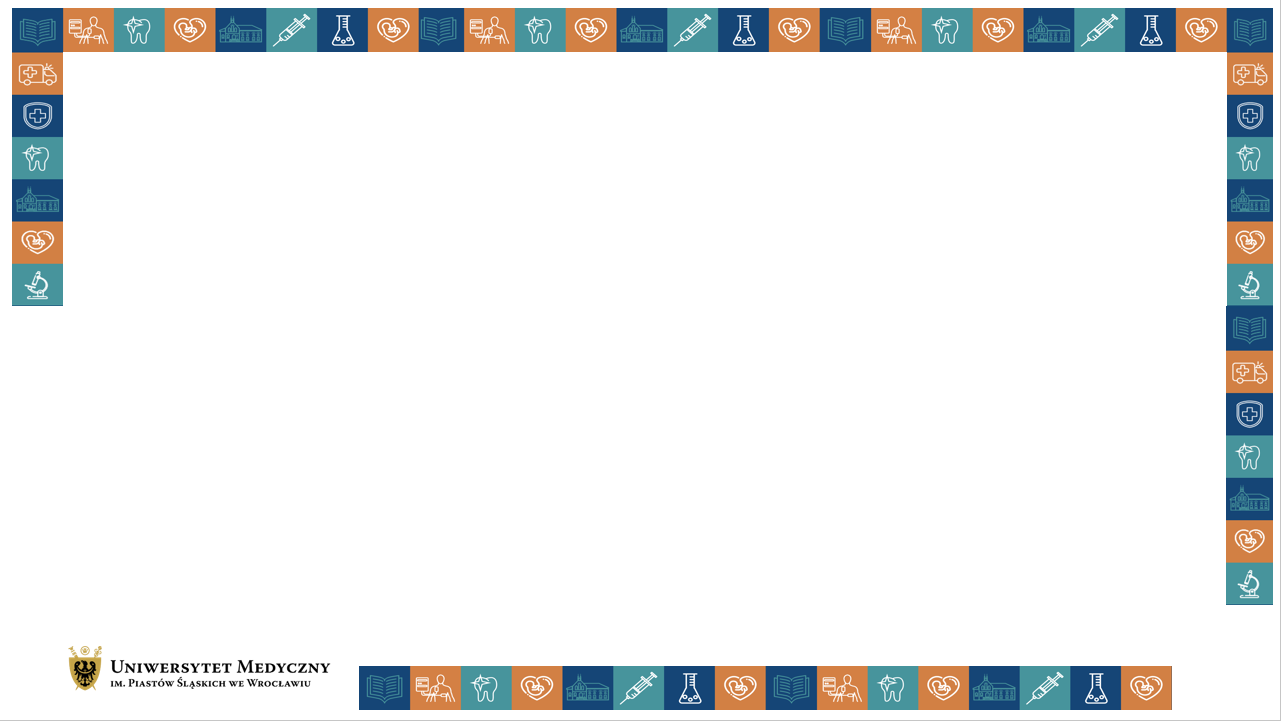 Dlaczego UMW?
🏆1 miejsce w kraju w wynikach Lekarsko-Dentystycznego Egzaminu 	Końcowego (LDEK) - nasi absolwenci ponownie najlepsi w kraju, 	ze średnią punktów 152,67 (średni wynik wszystkich zdających - 144,16 pkt) 

🏆3 miejsce w kraju w wynikach Lekarskiego Egzaminu Końcowego (LEK)

🏆1 miejsce wśród polskich uczelni medycznych wybieranych przez 	zagranicznych studentów ERASMUS + 
	(wg Narodowej Agencji Programu 	Erasmus+ i Europejskiego Korpusu Solidarności)
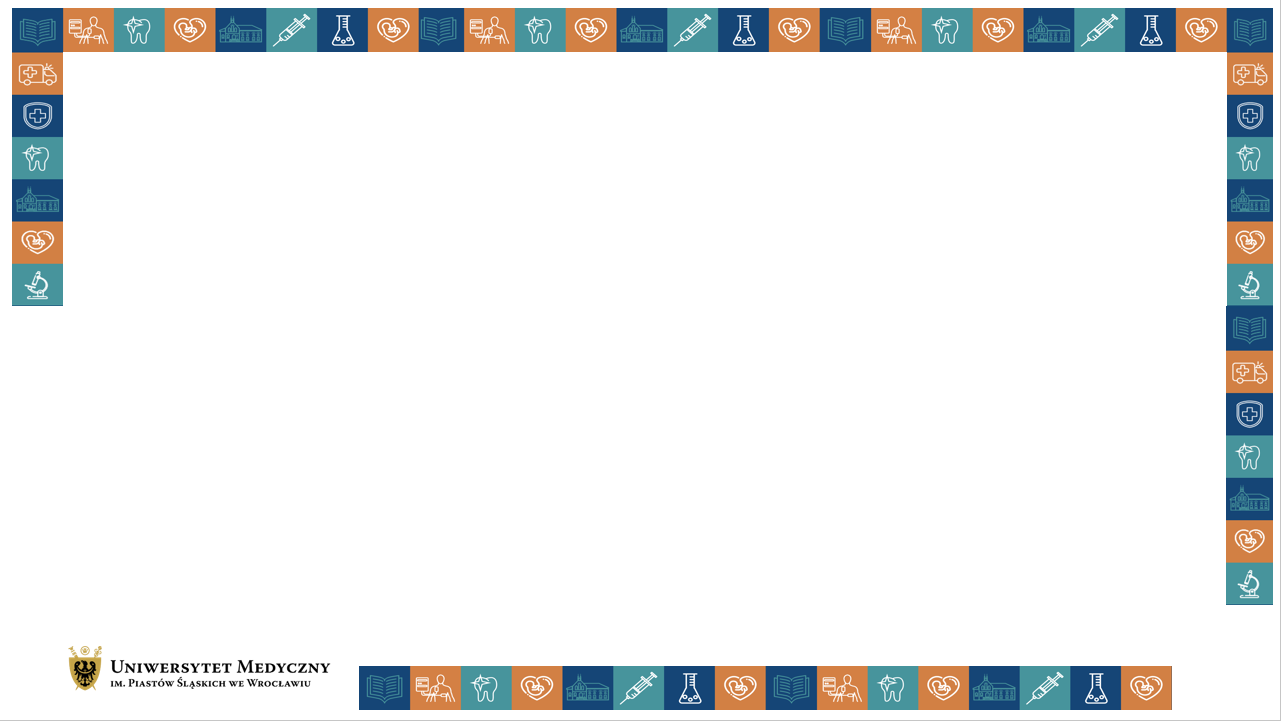 UMW w rankingach

Uniwersytet Medyczny im. Piastów Śląskich we Wrocławiu odnosi sukcesy plasując się na wysokich pozycjach w światowych, renomowanych rankingach uczelni:
- THE WUR Times Higher Education: World University Rankings 	miejsce na świecie: 501-600	miejsce w Polsce: 1 (najlepsza polska uczelnia!)- Shanghai Ranking: Academic Ranking of World Universities 2024	miejsce na świecie: 901-1000	miejsce w Polsce: 4 (wśród 8 polskich uczelni uwzględnionych w rankingu)- World’s Top 2 proc. Scientists 	w kategorii „dorobek naukowy”: 9 naukowców (wśród 1 244 wymienionych z Polski) 	w kategorii „osiągnięcia naukowe i publikacje w 2023 r.”: 28 naukowców                   					(wśród 1 350 z Polski, o 9 więcej niż w ubiegłym roku!)
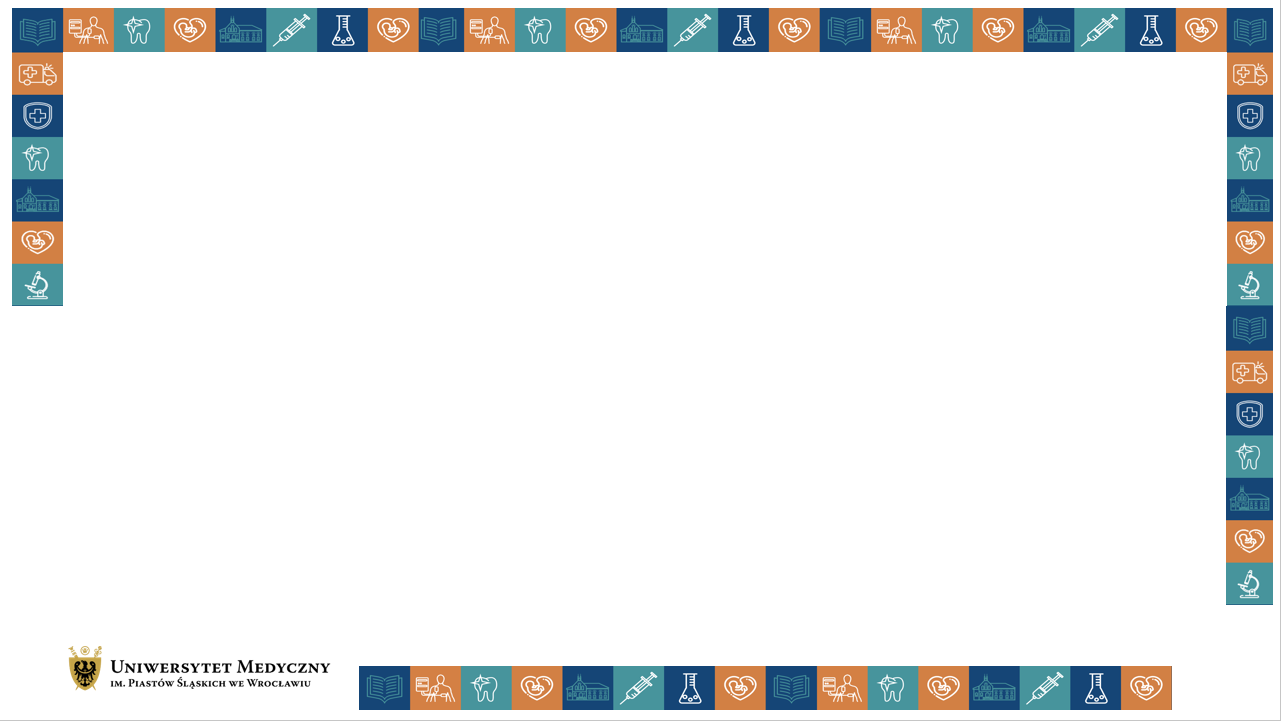 social mediaśledząc nasze posty na FB i IG możesz być na bieżąco
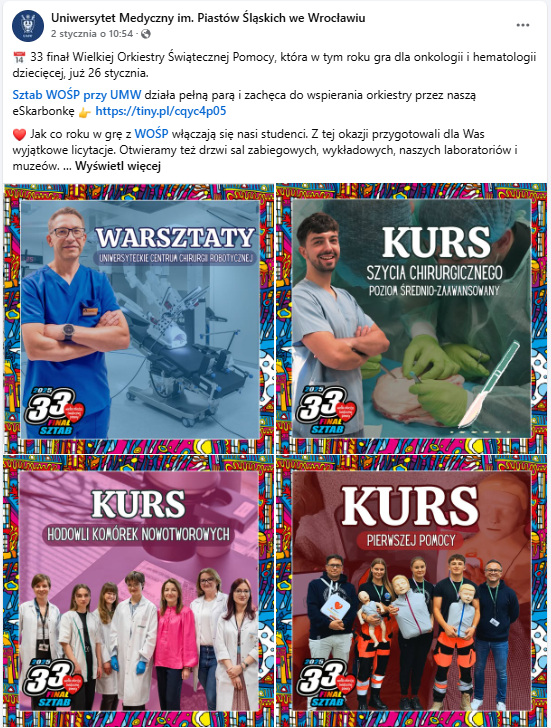 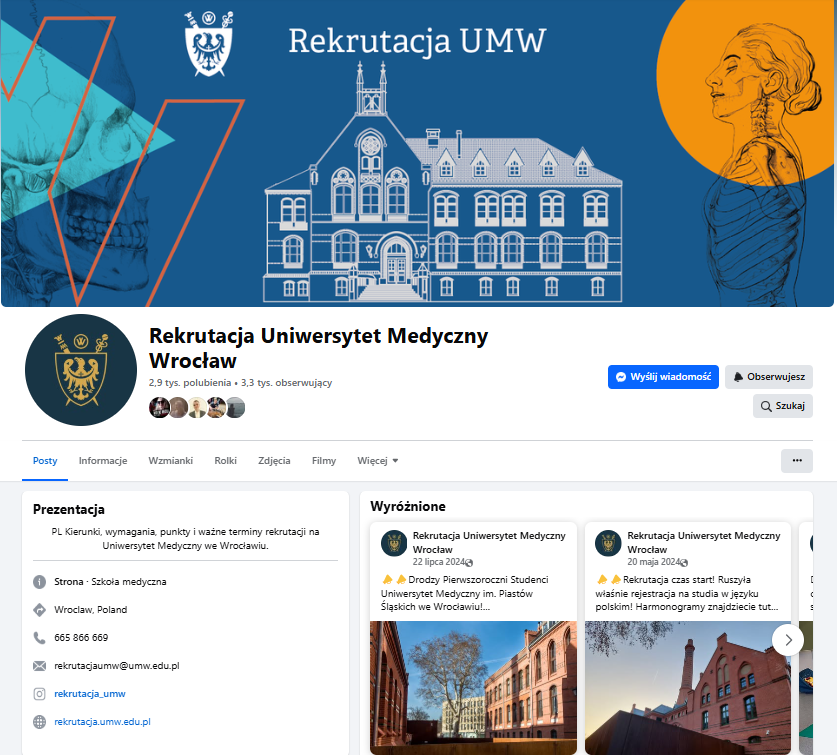 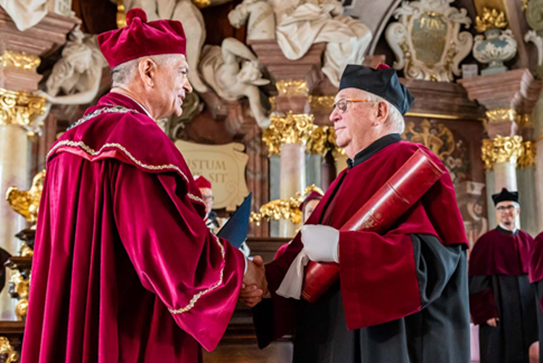 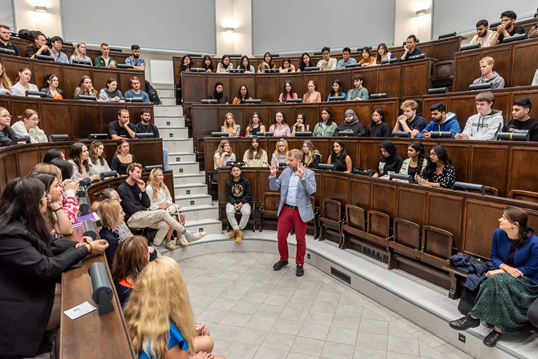 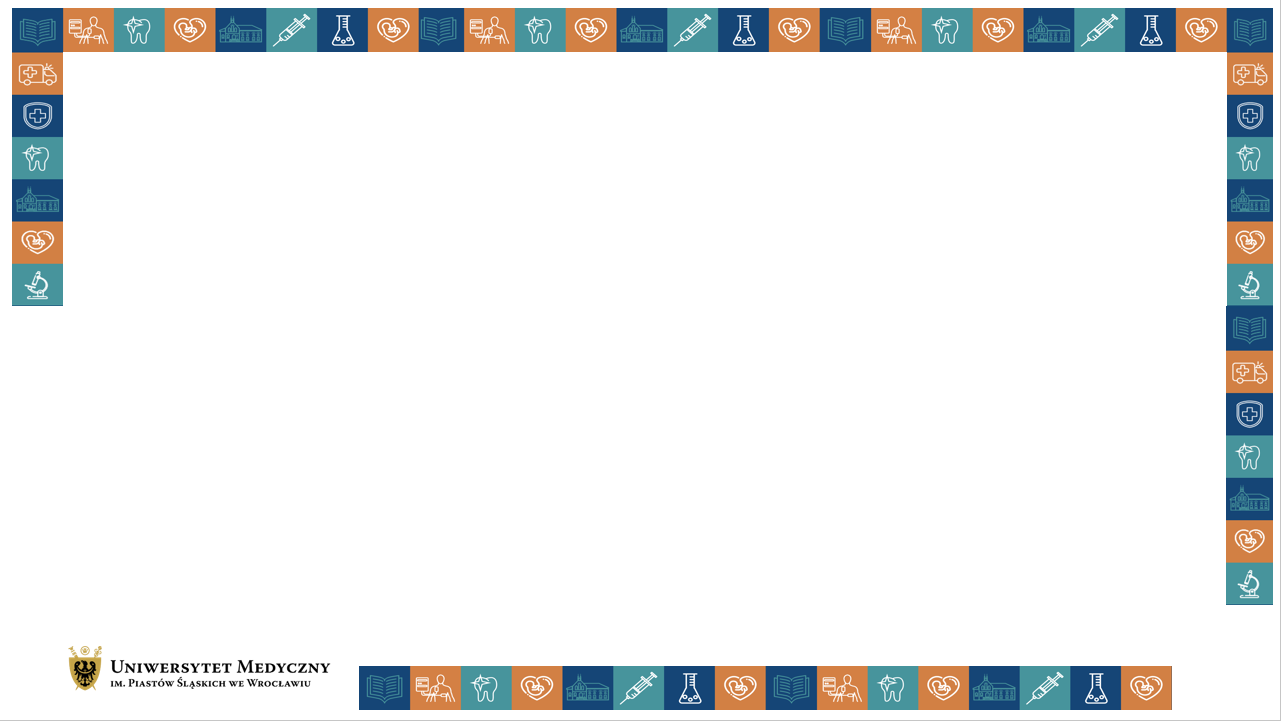 https://www.umw.edu.pl/pl
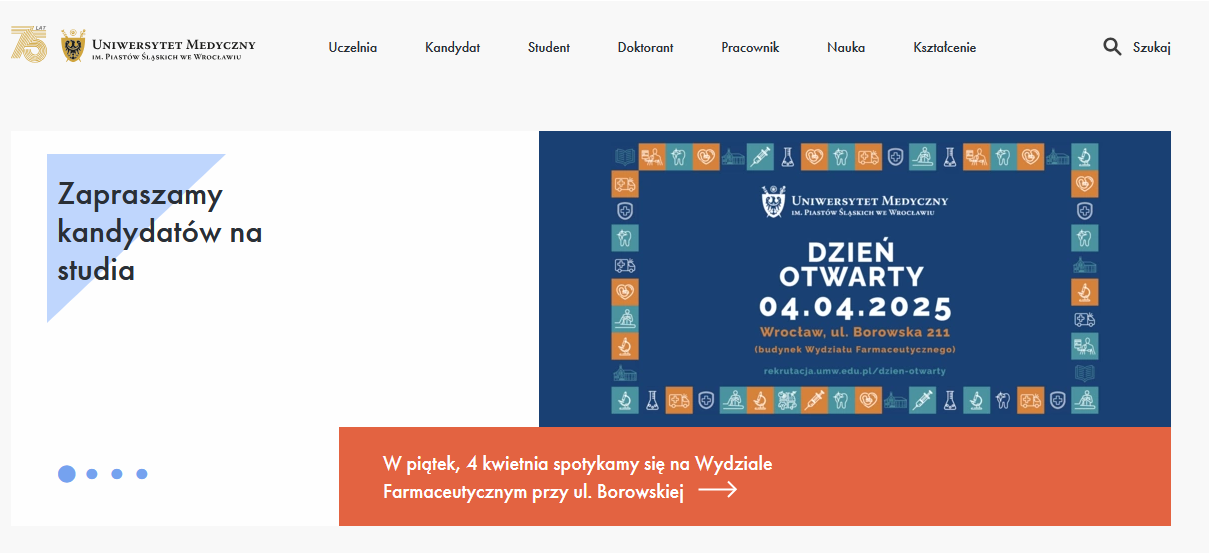 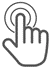 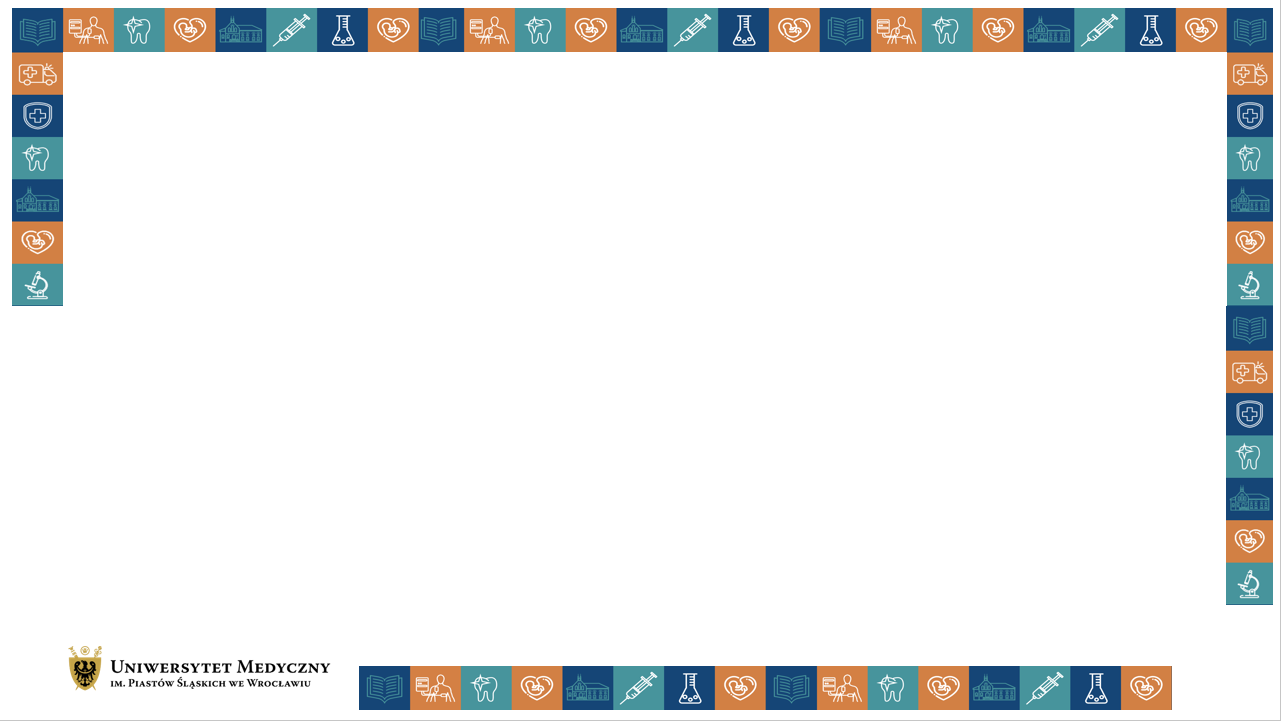 https://rekrutacja.umw.edu.pl
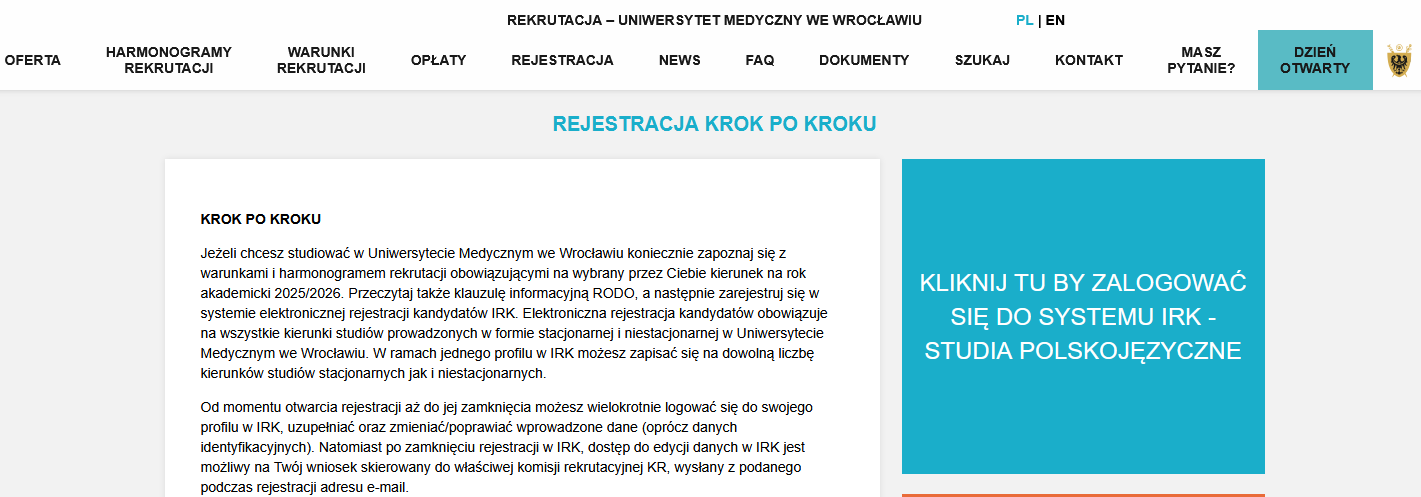 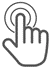 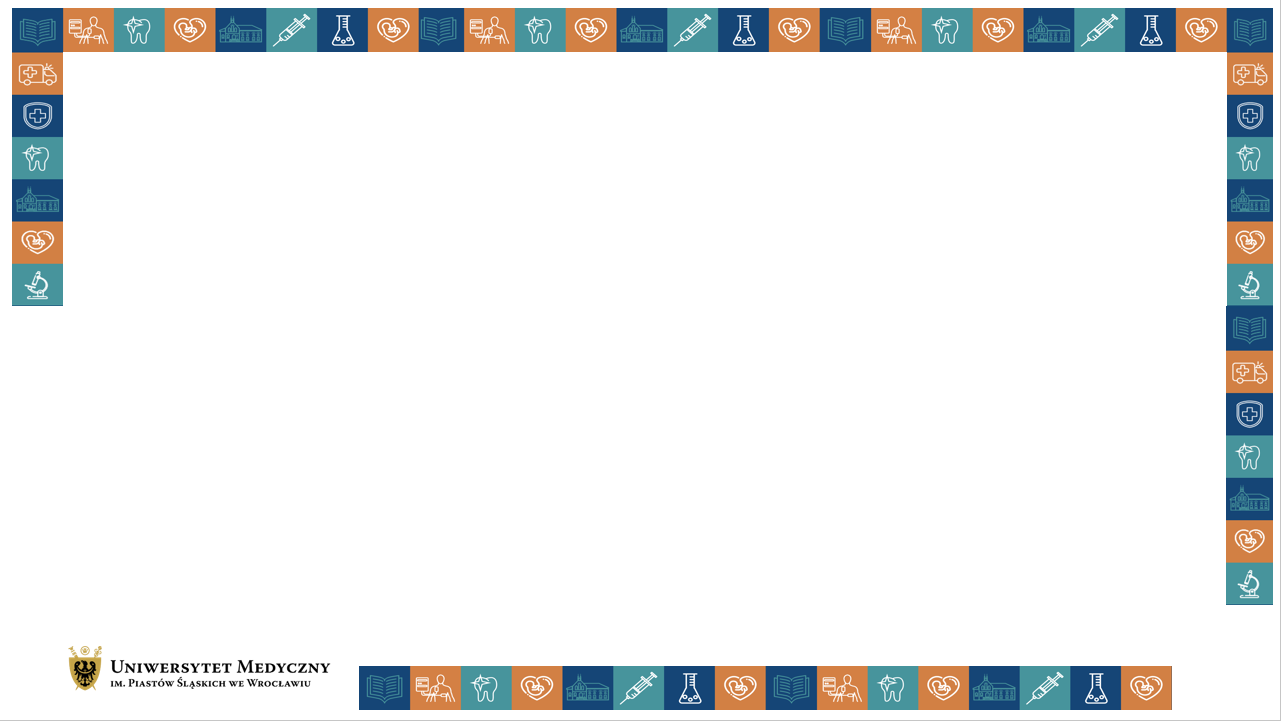 https://rekrutacja.umw.edu.pl
system rekrutacyjny IRK otwieramy 19 maja
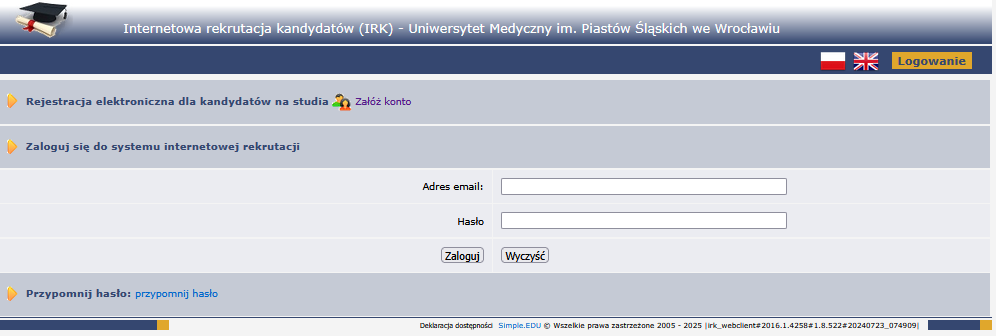 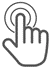 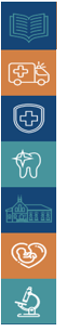 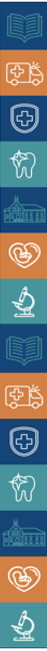 CO ZDAWAĆ NA MATURZE?
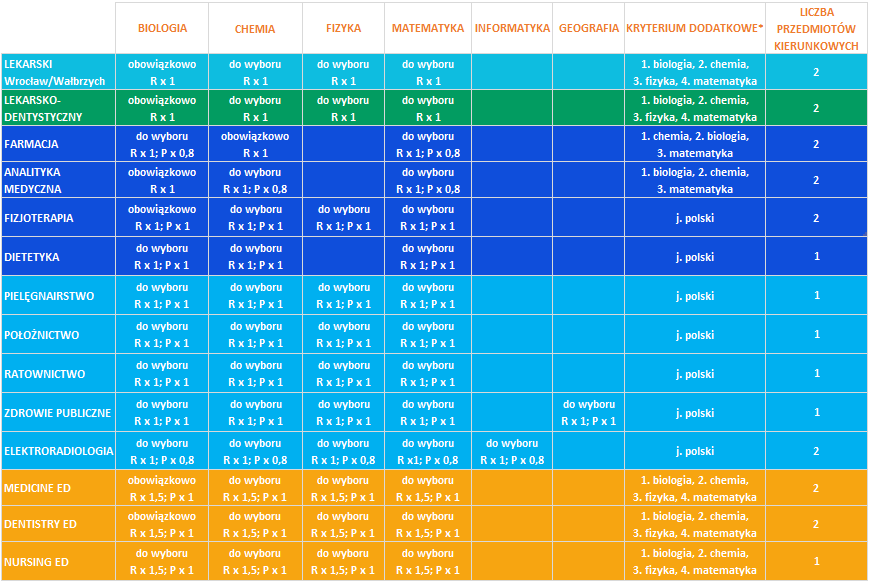 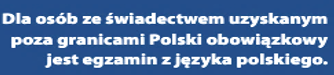 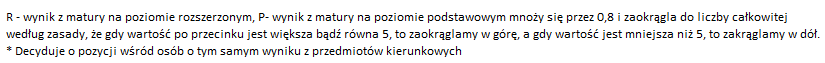 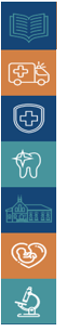 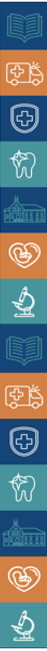 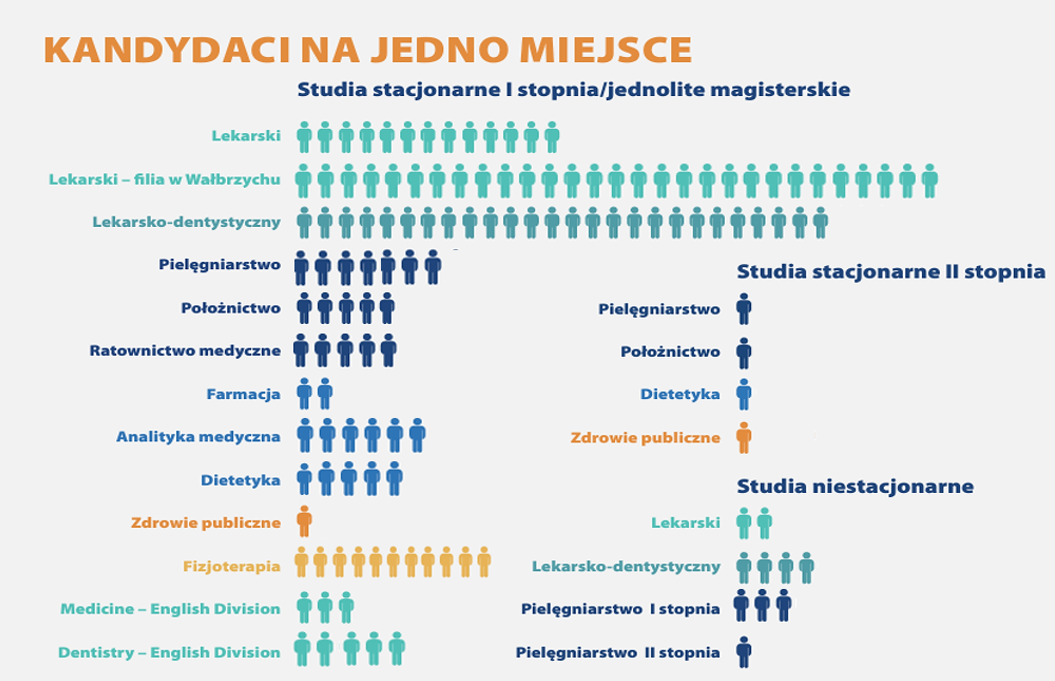 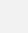 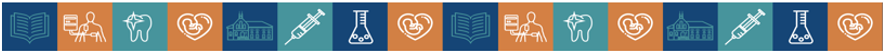 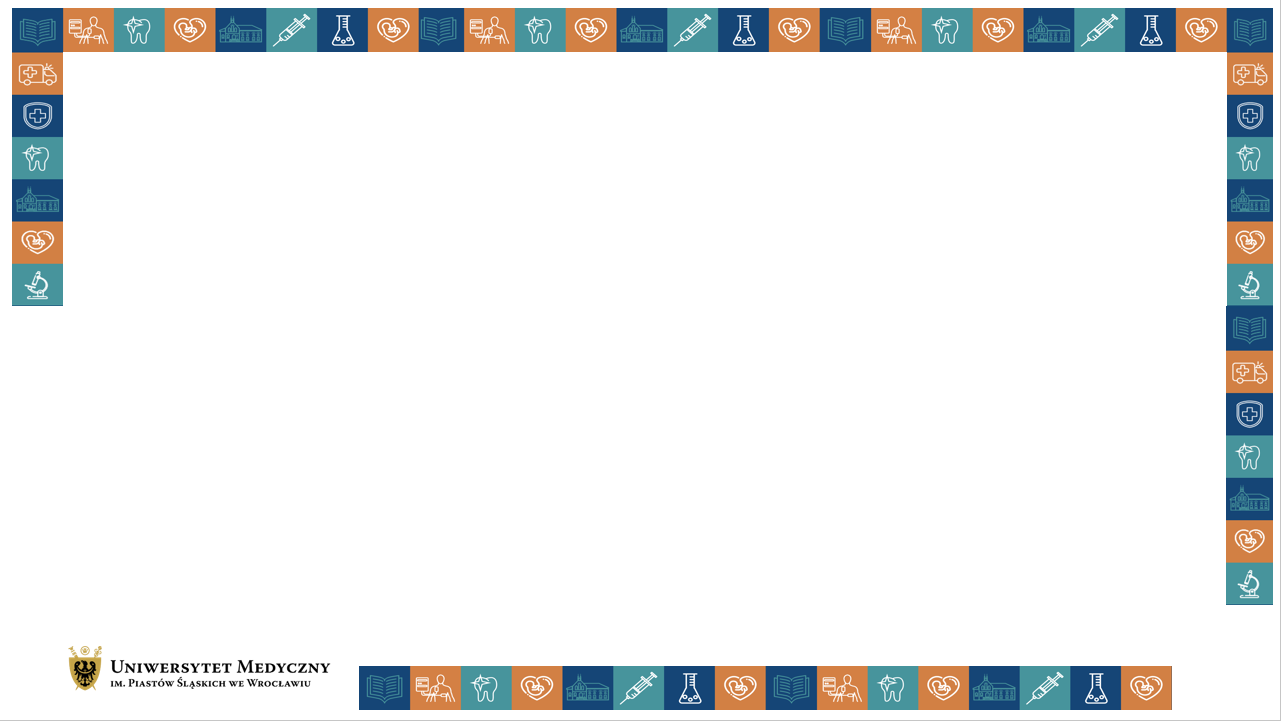 OSTATECZNE PROGI PUNKTOWE W REKRUTACJI 2024/2025 STUDIA I STOPNIA ORAZ JEDNOLITE MAGISTERSKIE – dane po zakończeniu rekrutacji
161
145
158 
70 
89
54
135
74
80
74
33
/ 200 
/ 200 
/ 200 
/ 200 
/ 200 
/ 100 
/ 200 
/ 100 
/ 100 
/ 100 
/ 100
LEKARSKI
LEKARSKI – FILIA WAŁBRZYCH
LEKARSKO-DENTYSTYCZNY
FARMACJA
ANALITYKA MEDYCZNA
DIETETYKA
FIZJOTERAPIA
POŁOŻNICTWO
PIELĘGNIARSTWO
RATOWNICTWO MEDYCZNE
ZDROWIE PUBLICZNE
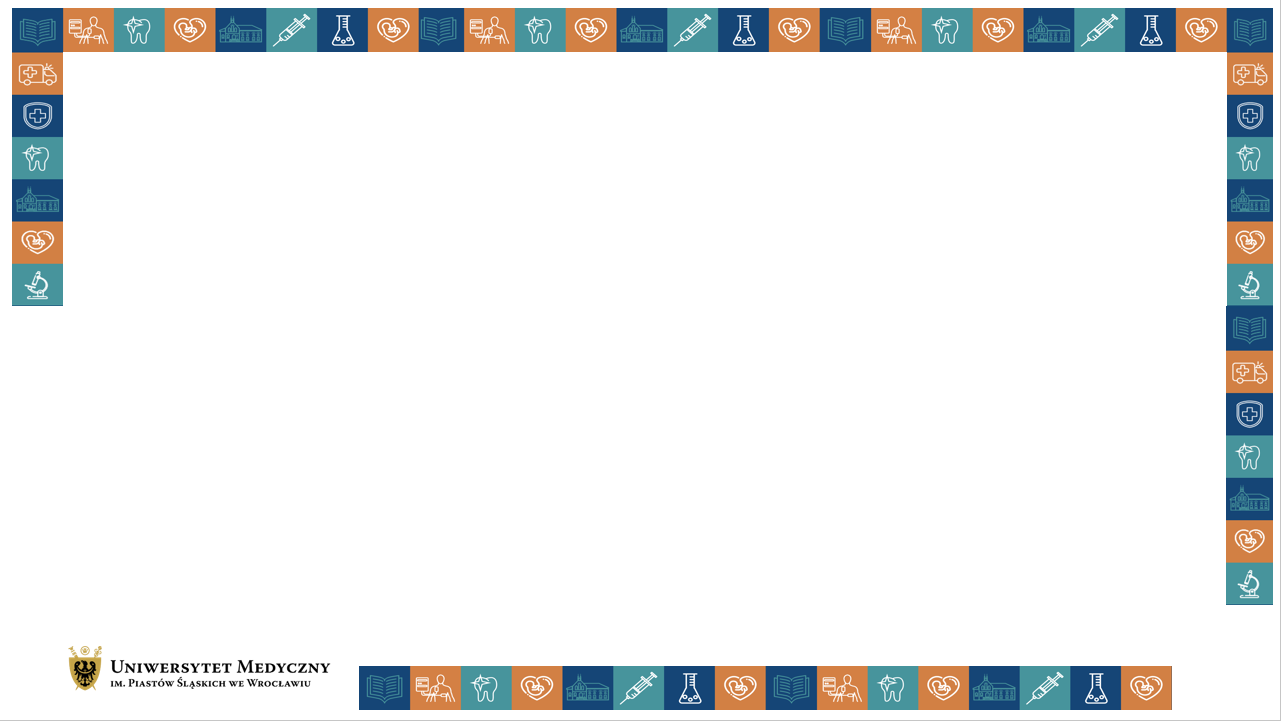 NOWE KIERUNKI STUDIÓW OD REKRUTACJI 2025/2026
ELEKTRORADIOLOGIA
studia I stopnia
PIELĘGANIRSTWO W JĘZYKU ANGIELSKIM        NURSING ED    
studia I stopnia
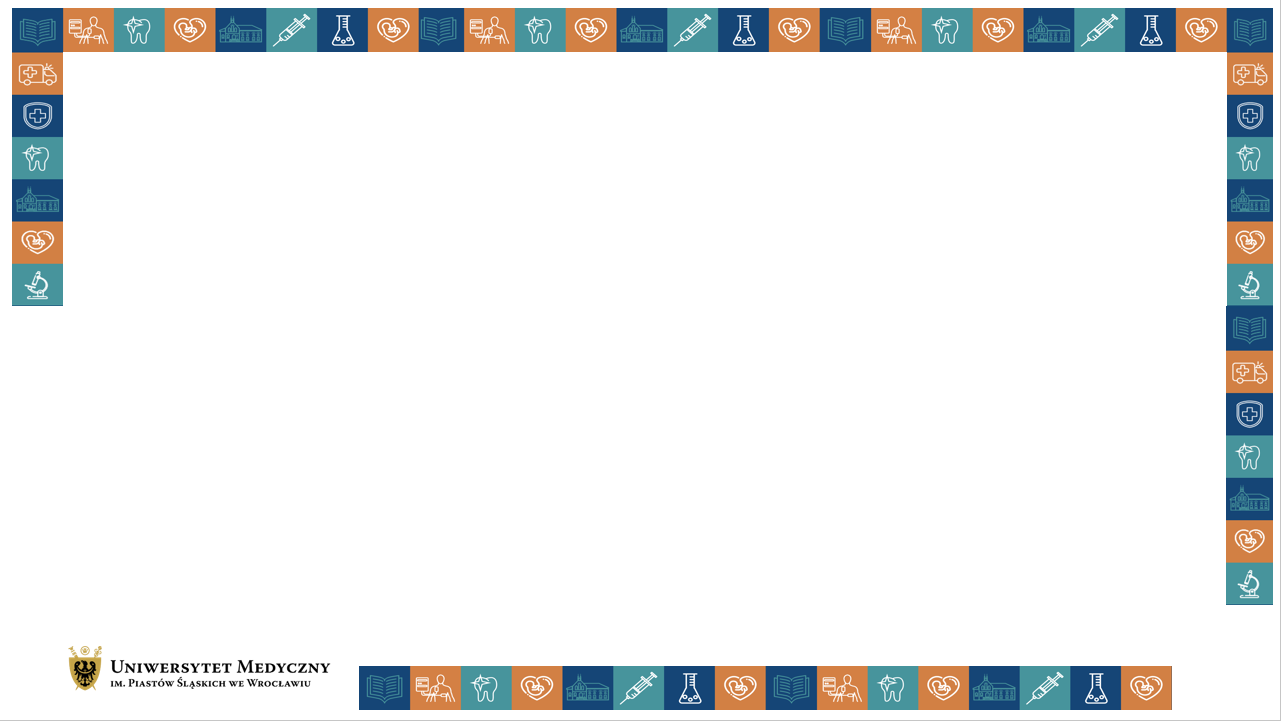 STACJONARNE
NIESTACJONARNE
LIMITY MIEJSC W REKRUTACJI 2025/2026STUDIA I STOPNIA ORAZ JEDNOLITE MAGISTERSKIE
330 
50
52
150
100
100
100
80
150
72
50
50
140
24 
48
120
-
30
-
-
-
-
-
60
-
40--
-
LEKARSKI
LEKARSKI - WAŁBRZYCH
LEKARSKO-DENTYSTYCZNY
FARMACJA
ANALITYKA MEDYCZNA
DIETETYKA
FIZJOTERAPIA
POŁOŻNICTWO
PIELĘGNIARSTWO
RATOWNICTWO MEDYCZNE
ZDROWIE PUBLICZNE
ELEKTRORADIOLOGIA
MEDICINE w j. angielskim
DENTISTRY w j. angielskim
NUSING w j. angielskim
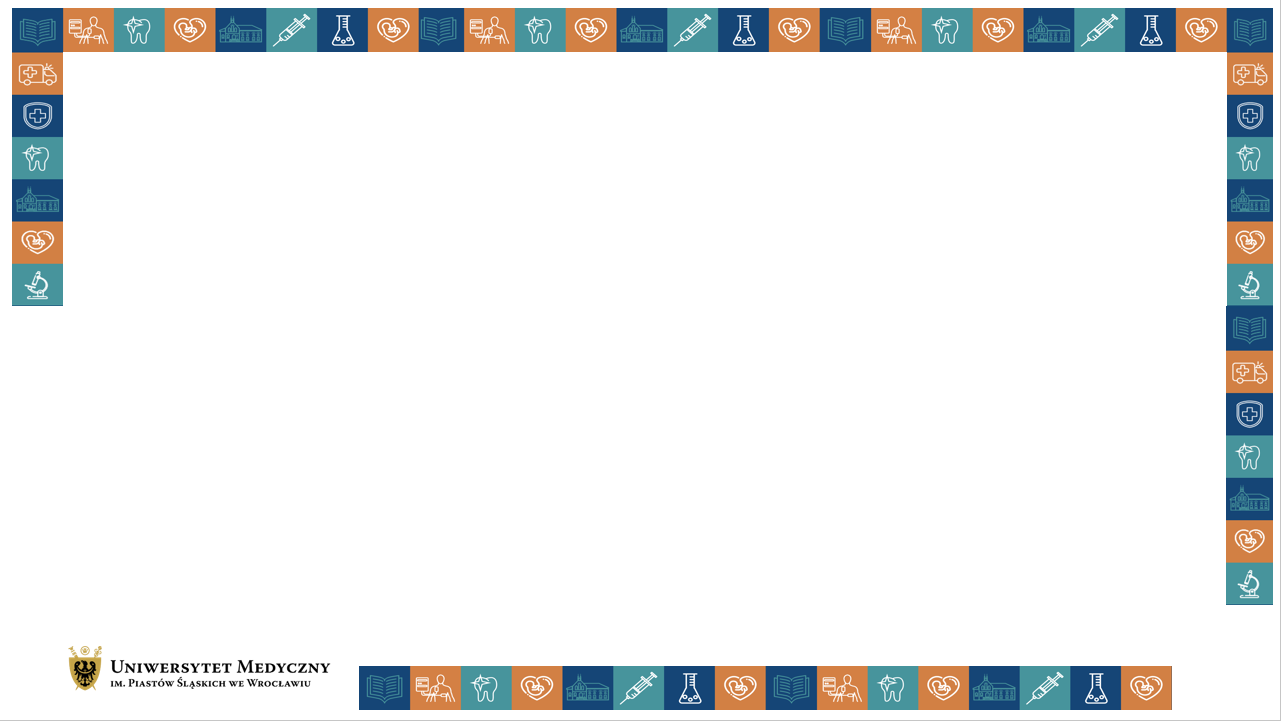 ZAPOZNAJ SIĘ Z WARUNKAMI I HARMONOGRAMEM REKRUTACJI
ZAPISZ SIĘ W SYSTEMIE INTERNETOWEJ REJESTRACJI KANDYDATÓW (IRK)
UZUPEŁNIJ DANE, jeśli BRAK POLSKIEGO ŚWIADECTWA – EGZAMIN Z J.POLSKIEGO (1 TERMIN)
SAMODZIELNIE WPISZ WYNIKI ZE ŚWIADECTWA DOJRZAŁOŚCI
WNIEŚ OPŁATĘ REKRUTACYJNĄ
SPRAWDZAJ LISTY ZAKWALIFIKOWANYCH DO PRZYJĘCIA
JEŚLI JESTEŚ NA LIŚCIE - ZŁÓŻ WYMAGANE DOKUMENTY  JESTEŚ OFICJALNIE STUDENTEM! 
NIE UDAŁO SIĘ? JEST SZANSA W II NABORZE!
REKRUTACJA KROK PO KROKU
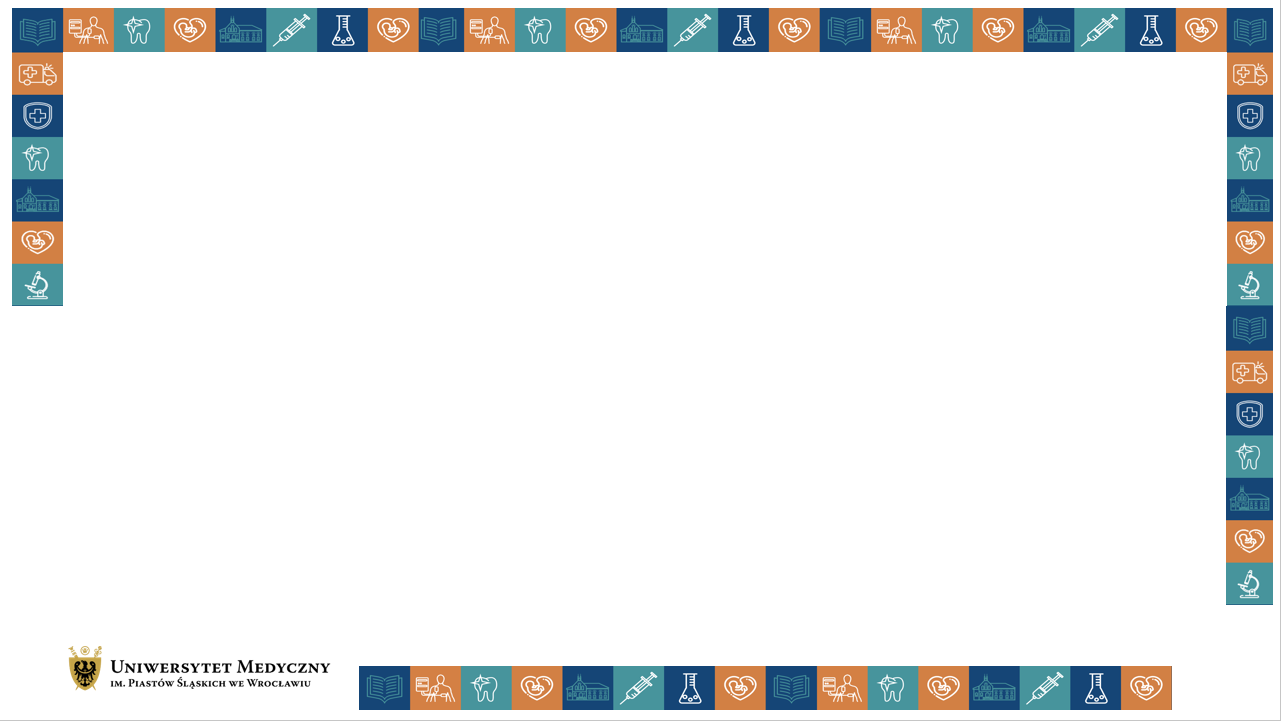 19 maja - otwarcie systemu rekrutacyjnego IRK
8 lipca - ogłoszenie wyników matur
do  11 lipca – wpisanie wyników i wniesienie opłaty rekrutacyjnej
TERMINY W REKRUTACJI
11 lipca - zamknięcie systemu rekrutacyjnego IRK
14 lipca 2025 r. ogłoszenie pierwszych list rekrutacyjnych
od 15 lipca – składanie dokumentów przez zakwalifikowanych do przyjęcia
1 sierpnia  – zakończenie I naboru
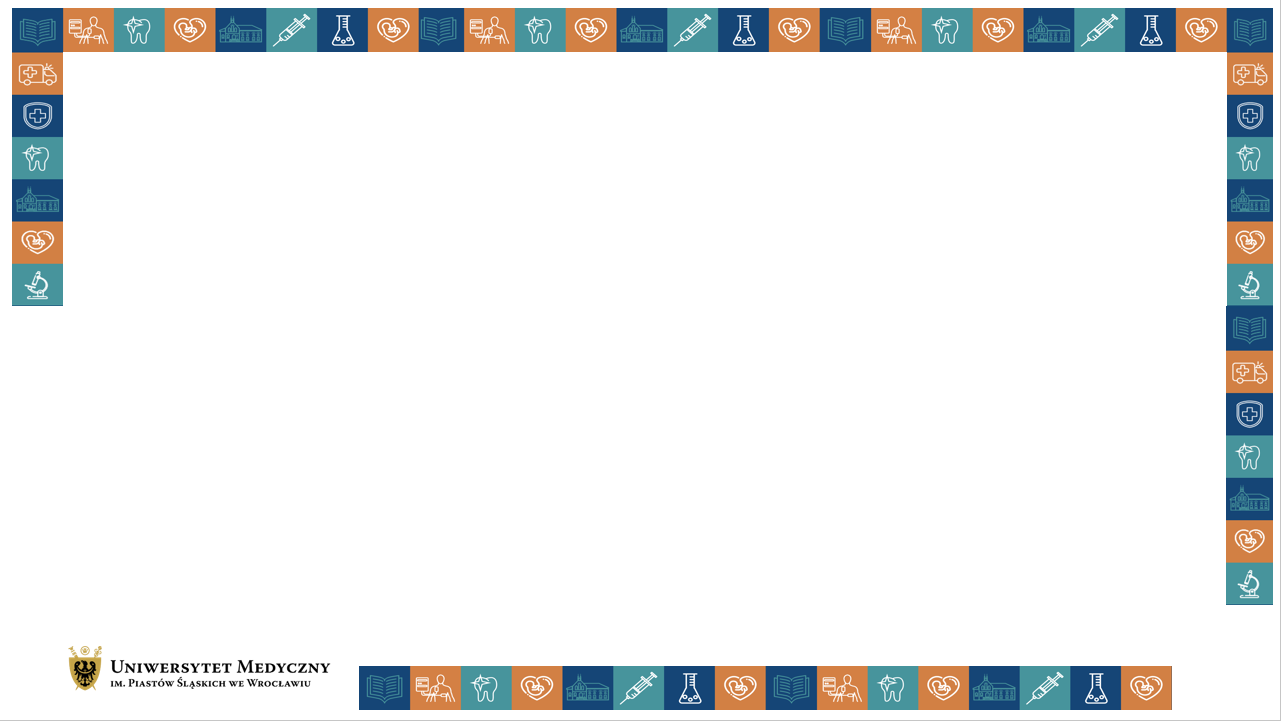 OPŁATY ZA STUDIA NIESTACJONARNE 2025/2026  (opłata za rok studiów)
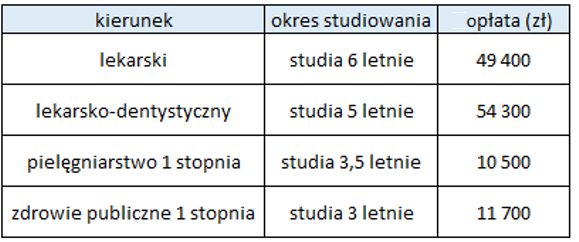 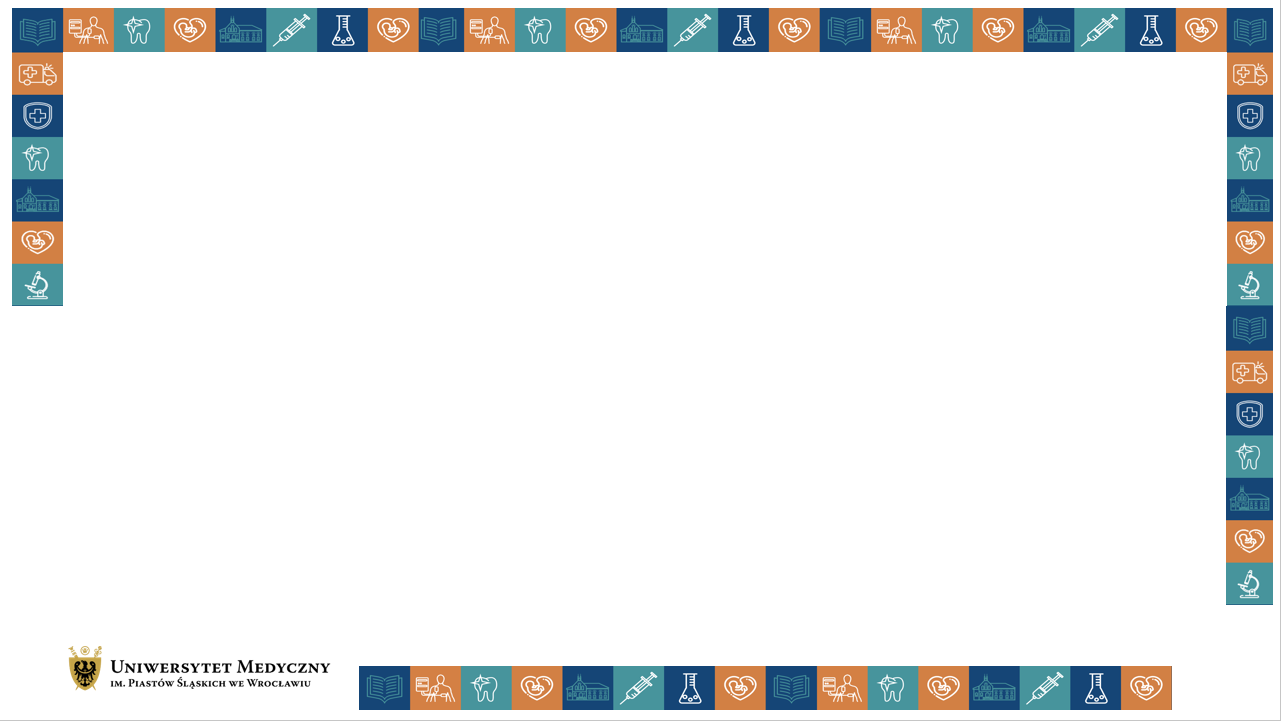 PYTANIA I ODPOWIEDZI
Ile minimalnie procent trzeba mieć z matury? Minimalna liczba punktów uprawniająca kandydata do uczestniczenia w postępowaniu kwalifikacyjnym wynosi 30 punktów, czyli 30% z każdego przedmiotu kierunkowego.
Czy dokumenty na studia muszę składać osobiście? Kandydaci mogą składać i odbierać dokumenty osobiście lub przez osobę posiadającą odpowiednie upoważnienie, zawierające potwierdzenie autentyczności podpisu osoby upoważniającej, dokonane przez Komisję Rekrutacyjną lub notariusza. Osoba upoważniona do składania dokumentów w Twoim imieniu musi posiadać przy sobie komplet wymaganych dokumentów oraz pełnomocnictwo. Dokumentów nie można przesyłać pocztą.
Czy studia stacjonarne są płatne? Na studiach stacjonarnych prowadzonych w języku polskim opłata za usługi edukacyjne (czesne) pobierana jest  wyłącznie od cudzoziemców, z zastrzeżeniem art. 324 ust 2 ustawy Prawo o szkolnictwie wyższym i nauce (tj. Dz.U. z 2020r. poz. 85 ze zm.). Na studiach stacjonarnych prowadzonych w języku angielskim opłaty za usługi edukacyjne są pobierane od wszystkich studentów.
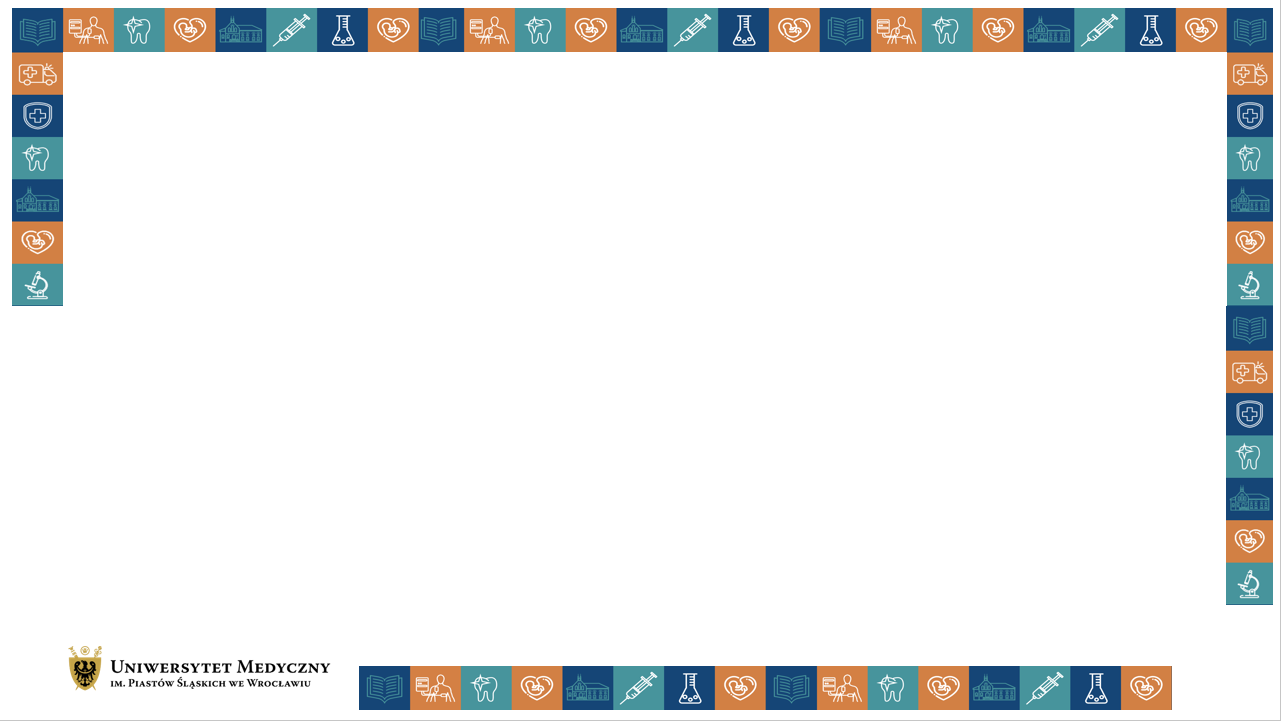 WIĘCEJ O REKRUTACJI
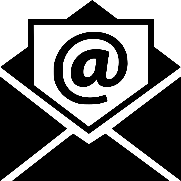 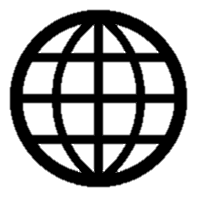 rekrutacjaumw@umw.edu.pladmission@umw.edu.pl (ENG)
rekrutacja.umw.edu.pl


@rekrutacjaumedwroc


rekrutacja_umw
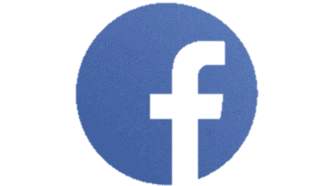 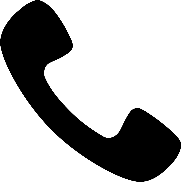 +48 665 866 669  (PL) 
+48 781 610 045  (PL)
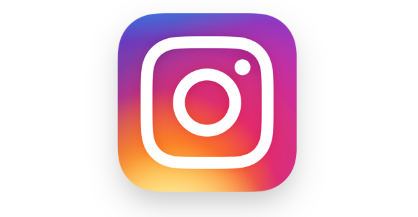 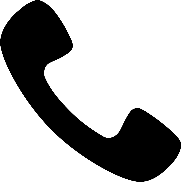 +48 71 784 17 53  (ENG)+48 71 784 19 97  (ENG)
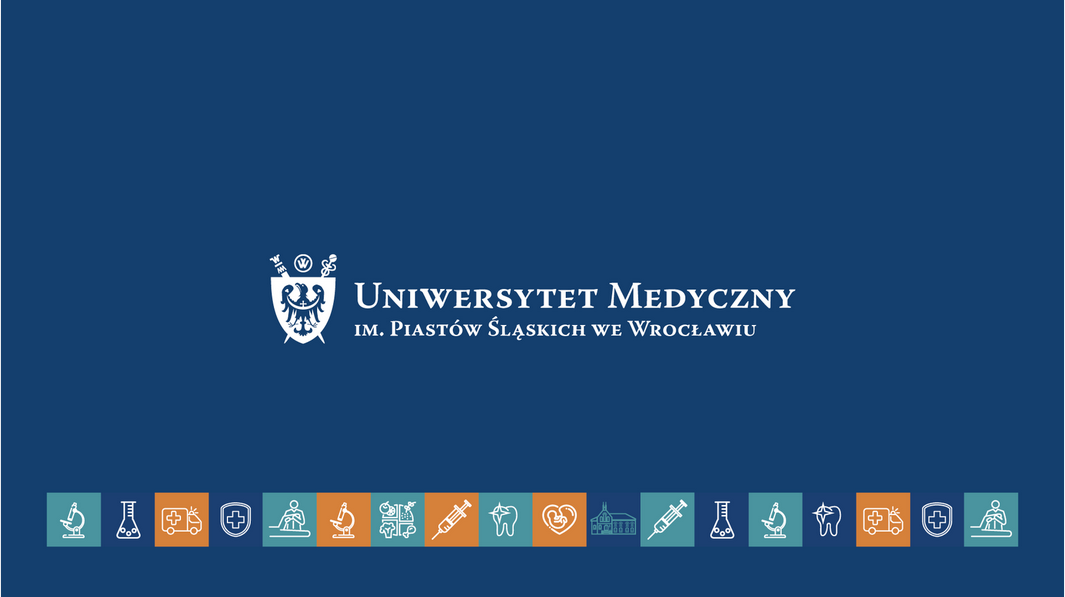 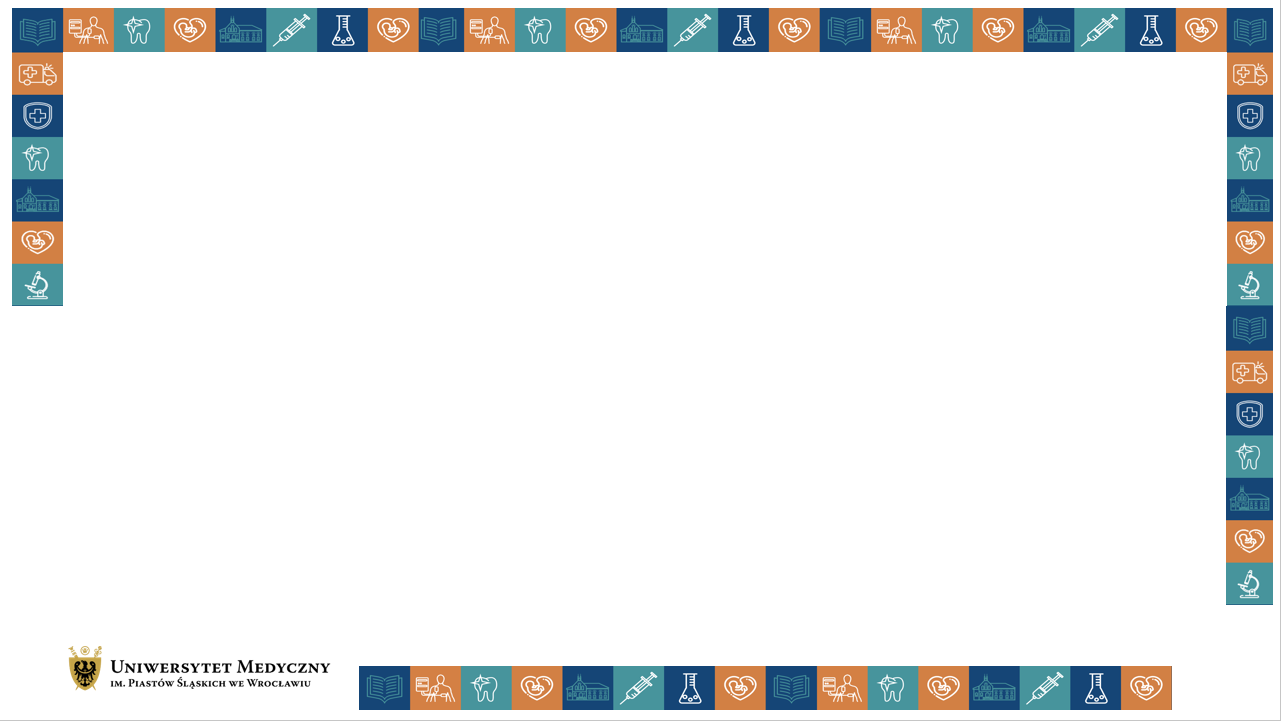 [Speaker Notes: https://www.youtube.com/watch?v=op5XXHFHXXk
https://www.youtube.com/watch?v=tKbFIq0Jkkg&t=27s]